Real World Examples – Part II
7/26/2013			Miro Remias, Sr. Solution Architect
WWW – World Wide WAIT
My web site is slow. How can I improve the performance?
DISABLE FEATURES
OPTIMIZE CUSTOM CODE
GET BETTER HW
SETUP CACHING
MOVE TO CLOUD
REDESIGN THE IMPLEMENTATION
Agenda
SCENARIO I: Handling redirects in Kentico
URL management
IIS vs. Application & Performance
SCENARIO II: Cookie-less domain(s)
SCENARIO III: Implementing CDN in Kentico
Pull vs. Push CDN type
Custom Storage Provider vs. Output filter
SCENARIO I
Handling redirects in Kentico - I
Performance of redirect on application level
Browser
Web server(s)
I WANT this page (/MyCampaign)
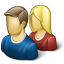 IIS
2
Your page is  somewhere else (/Home)
I WANT this page (/Home)
Kentico
1
Visitor(s)
Here is HTML code of /Home page
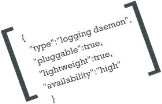 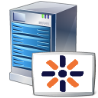 Solution(s)?
	Don’t use redirect
What is the SEO impact of having duplicate content?
Solution? CANONICAL links
	Redirect sooner, on IIS?
URL Rewrite module
What if I have hundreds / thousands of URL aliases?
WE NEED URL management!
DB
1
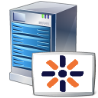 2
Handling redirects in Kentico - II
URL Rewrite module – Kentico as URL management tool
Web server(s)
IIS
(*)
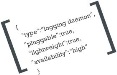 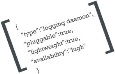 3
Rewrite rule  	Rewrite MAP
Kentico
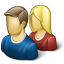 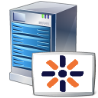 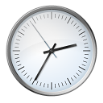 CUTOM scheduled task (**)
2
Editor(s)
A.) Static URL (/MyCampaign)
Redirect (301 vs. 302)
DO NOT redirect
SEO: canonical link
MVC or .NET ROUTE
B.) Wildcard URL (/MyDeailPage/{id})
Redirect (301 vs. 302)
DO NOT redirect
SEO: canonical link
MVC or .NET ROUTE
DB
Document Alias
Custom table (***)
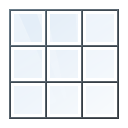 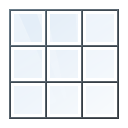 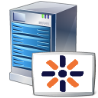 1
(*)   - Any change to rewrite rule file or rewrite map requires application restart to take affect.
(**) - Can be replaced with global event handler(s), but does not make much sense because of (*).
(***) - Suitable in cases you have list of OLD URLs or migrating existing web site to Kentico.
Question?
What about
https redirects?
domain redirects?
extension redirects?
letter case redirects?
Handling redirects in Kentico - III
NO REDIRECT – CANONICAL LINK(s) – SEO (*)
/MyHome
Web server(s)
IIS
Browser
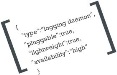 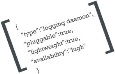 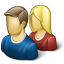 Rewrite rule  	Rewrite MAP
/MyHome
Visitor(s)
Kentico
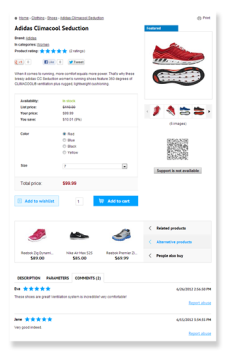 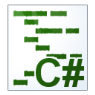 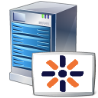 1
Current URL (/MyHome) is alias of main URL (/Home)
CL: /Home
(*)   - According to Google, the canonical link element is not considered to be a directive, but a hint that the web crawler will "honor strongly“, but search engine prefers the use of 301 redirects – they can choose to ignore a canonical link.
Handling redirects in Kentico - EXTRA
WHAT about replacing hard-coded LINKs / URLs?

CUSTOM SEARCH & REPLACE MODULE
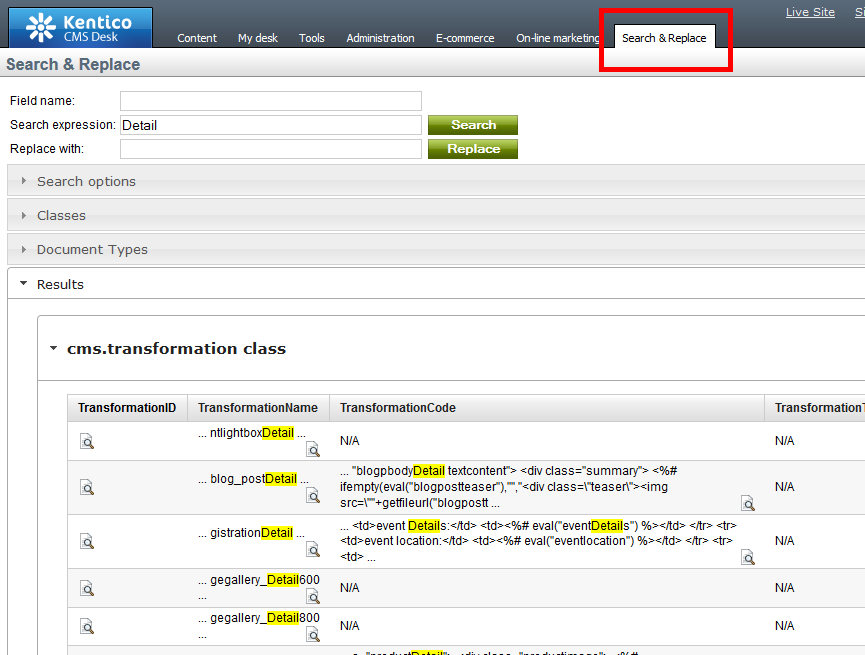 SCENARIO II
Cookie-less domain - I
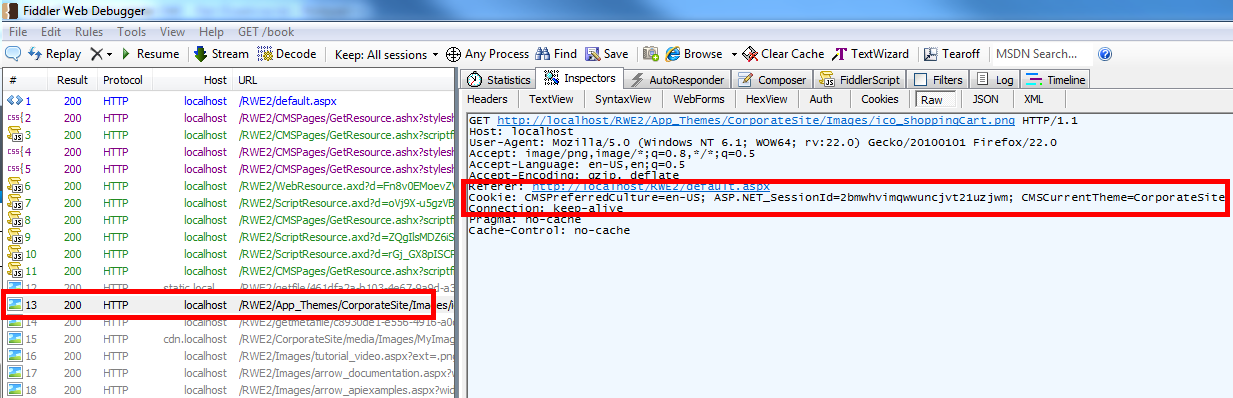 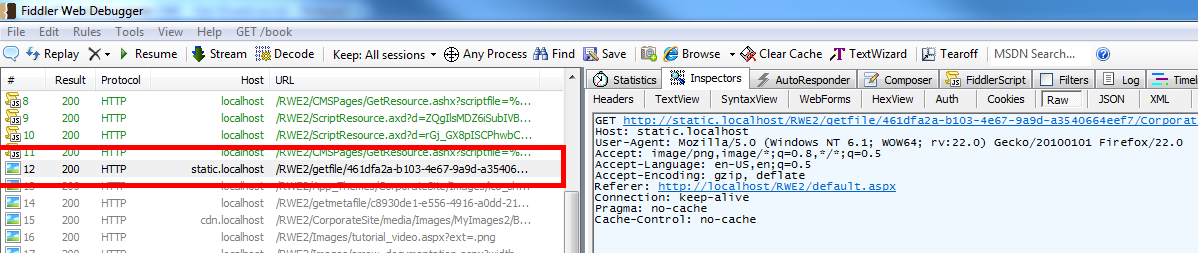 Cookie-less domain - II
RENDERING static resources with CUSTOM cookie-less DOMAIN
Web server(s)
dmn.com/Home
IIS
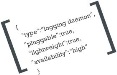 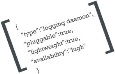 Browser
Rewrite rule  	Rewrite MAP
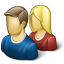 Kentico
Visitor(s)
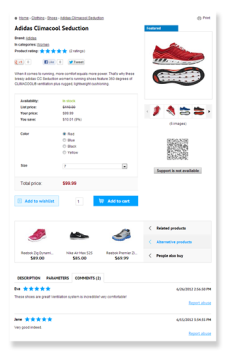 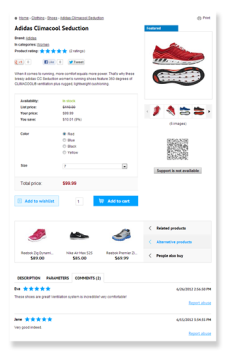 Output Filter
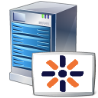 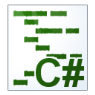 2
+?
HTML+
HTML
static?.dmn.com/img1
static?.dmn.com/img2
static?.dmn.com/img3
DB
Custom table
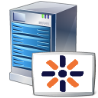 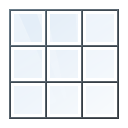 1
Cookie-less domain - III
SETTING cookies to NULL for static domain
Web server(s)
IIS
static.dmn.com/img1
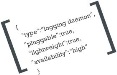 (*)
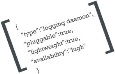 Browser
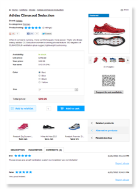 . . .
Rewrite rule  	Rewrite MAP
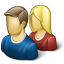 HTML+
static.dmn.com/img1
CUTOM scheduled task (*)
Kentico
Visitor(s)
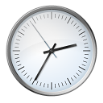 1
RESPONSE HANDLER
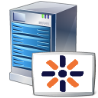 Client cache
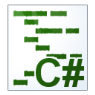 RESOURCE
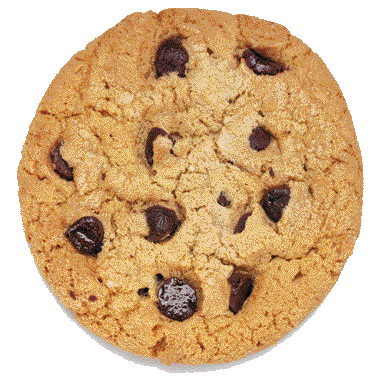 2
DB
Custom table
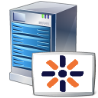 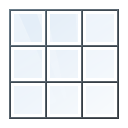 (*)   - Rule to redirect user from static domain (e.g. static.domain.com) to main domain in case .NET resources are requested (default.aspx).
SCENARIO III
Implementing CDN in Kentico - I
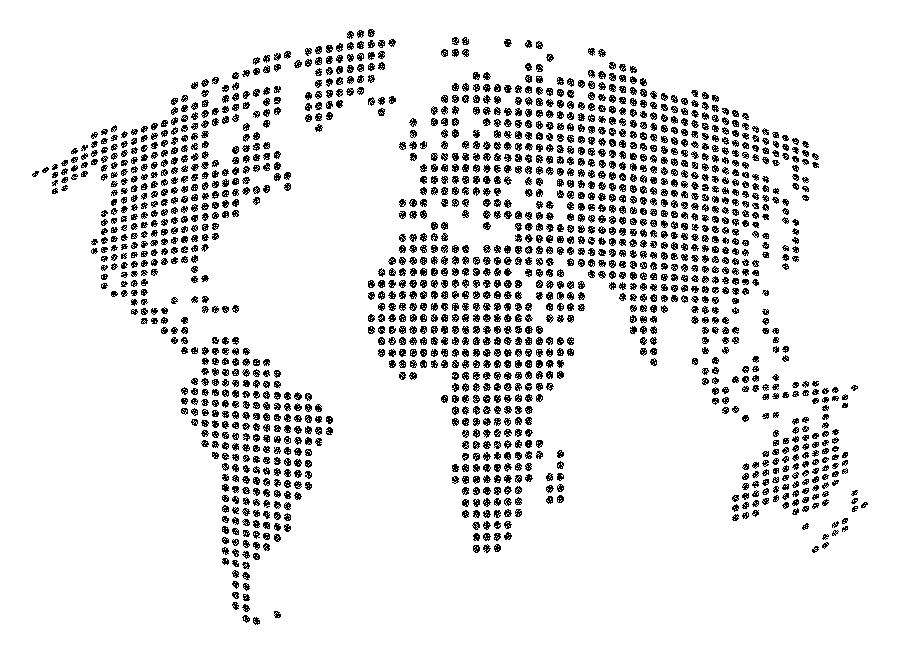 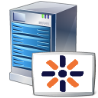 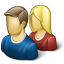 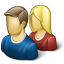 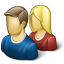 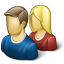 NOTE: Average web page contains around 50 resources!
Implementing CDN in Kentico - II
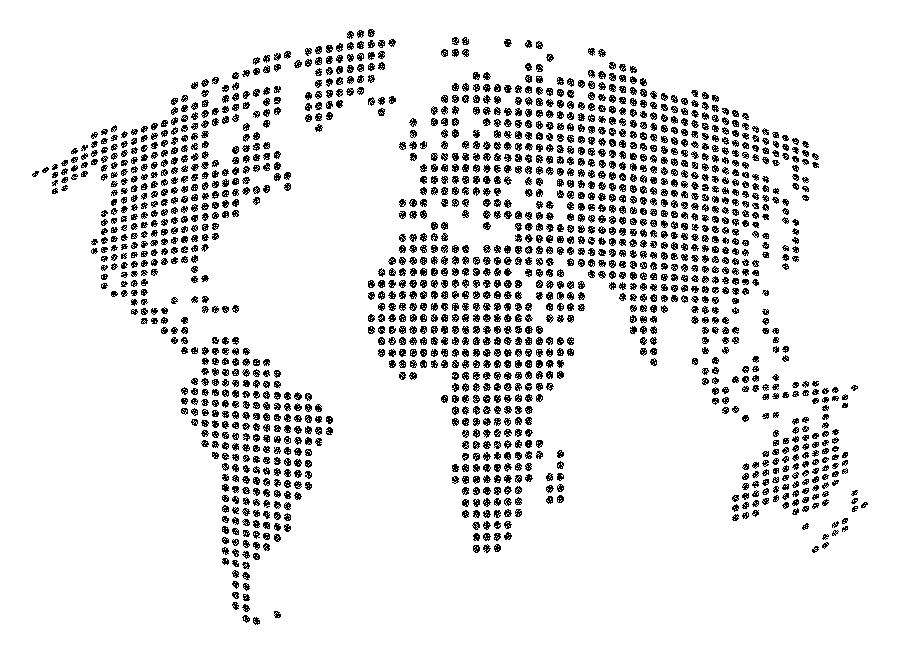 CDN Types

PUSH
AMAZON S3
WINDOWS AZURE
CUSTOM STORAGE PROVIDER ?
(ORIGIN) PULL
HOW to?
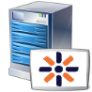 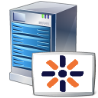 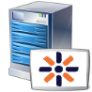 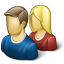 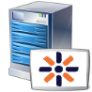 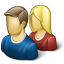 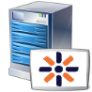 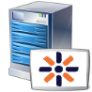 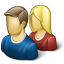 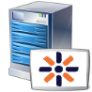 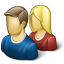 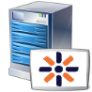 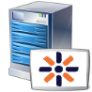 Implementing CDN in Kentico – III
Kentico
dmn.com/Products
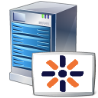 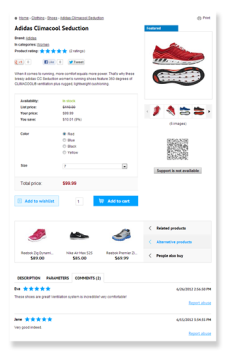 Browser
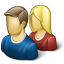 1
Visitor(s)
. . .
HTML+
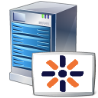 cdn.dmn.com/img1
cdn.dmn.com/img2
cdn.dmn.com/img3
CACHE
(ORIGIN)  PULL CDN
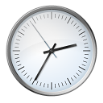 The NEXT scenario?
Share your story with us … 
				
				consulting@kentico.com
Contact
Miro Remias
	E-mail: miro@kentico.com
C	Consulting: http://www.kentico.com/Support/Consulting/Overview
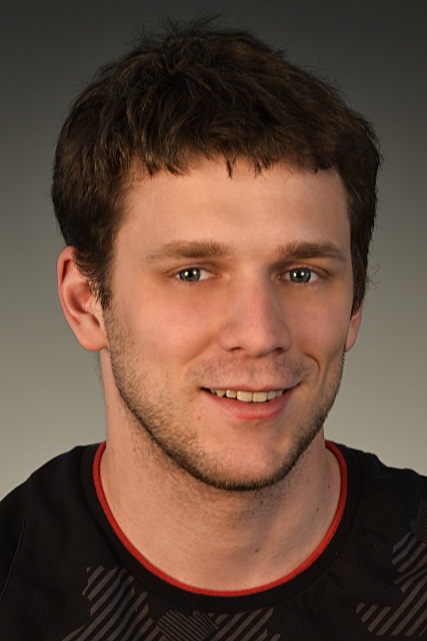